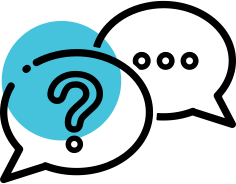 Let’s put a call to action here. Visit 988VA.org
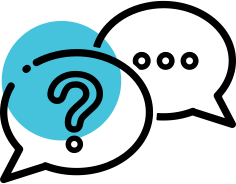 Let’s put a call to action here. Visit 988VA.org
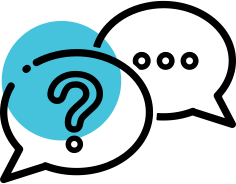 Let’s put a call to action here. Visit 988VA.org
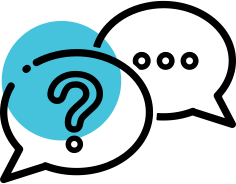 Let’s put a call to action here. Visit 988VA.org
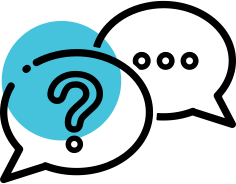 Let’s put a call to action here. Visit 988VA.org
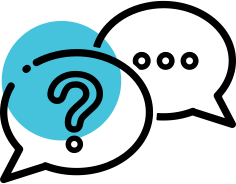 Let’s put a call to action here. Visit 988VA.org
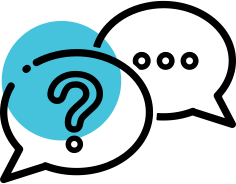 Let’s put a call to action here. Visit 988VA.org
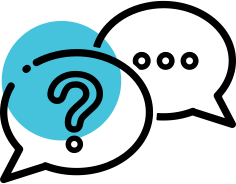 Let’s put a call to action here. Visit 988VA.org
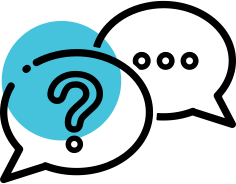 Let’s put a call to action here. Visit 988VA.org
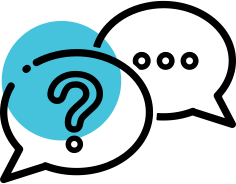 Let’s put a call to action here. Visit 988VA.org
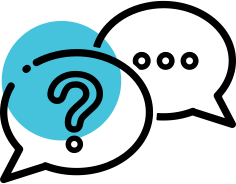 Let’s put a call to action here. Visit 988VA.org
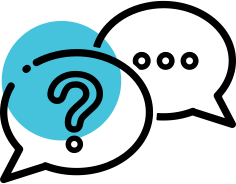 Let’s put a call to action here. Visit 988VA.org
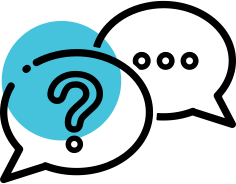 Let’s put a call to action here. Visit 988VA.org
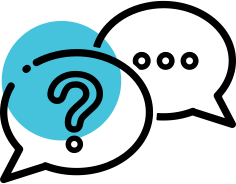 Let’s put a call to action here. Visit 988VA.org
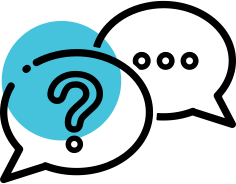 Let’s put a call to action here. Visit 988VA.org
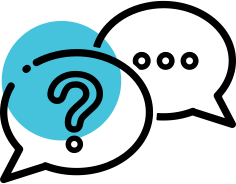 Let’s put a call to action here. Visit 988VA.org
ICONS AVAILABLE TO USE
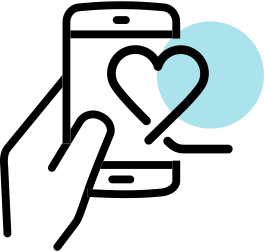 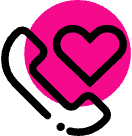 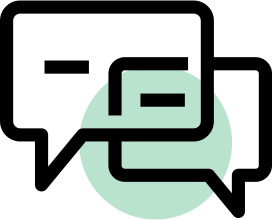 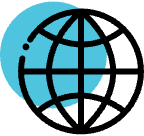 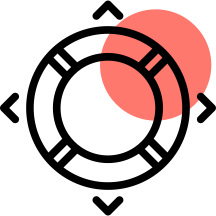 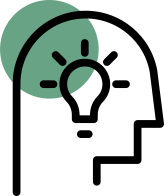 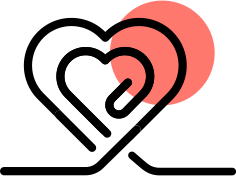